Suppl. Fig. 1.
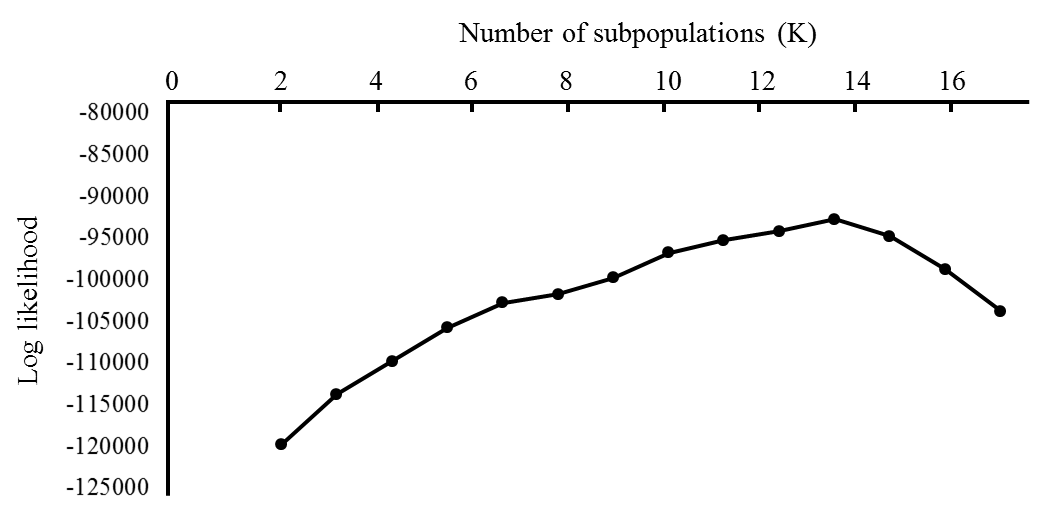 Suppl. Fig. 1. Number of clusters, which have the highest maximum likelihood.